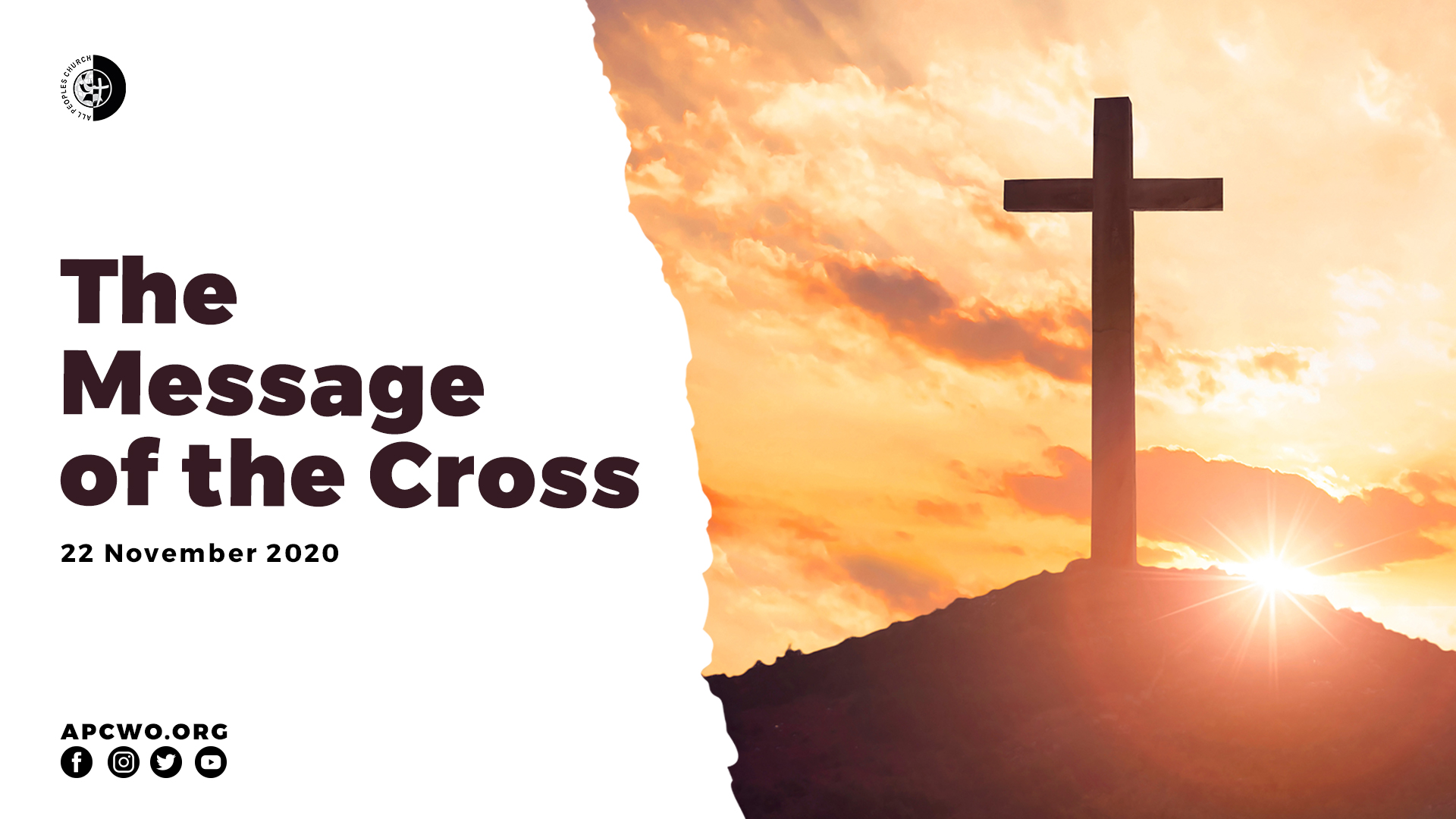 1 Corinthians 1:17-18
17. For Christ did not send me to baptize, but to preach the gospel, not with wisdom of words, lest the cross of Christ should be made of no effect.

18. For the message of the cross is foolishness to those who are perishing, but to us who are being saved it is the power of God.
POINTERS TO CHRIST’S WORK
ON THE CROSS


The Seed of The Woman (Genesis 3:15)
POINTERS TO CHRIST’S WORK
ON THE CROSS


The First Clothing Made of Animal Skin 
(Genesis 3:21)
POINTERS TO CHRIST’S WORK
ON THE CROSS


Abel’s Sacrifice of Firstborn Sheep 
(Genesis 4:1-5)
POINTERS TO CHRIST’S WORK
ON THE CROSS


God’s Provision for Abraham’s Sacrifice 
(Genesis 22:8,14)
POINTERS TO CHRIST’S WORK
ON THE CROSS


The Passover Lamb (Exodus 12:1-13)
POINTERS TO CHRIST’S WORK
ON THE CROSS


The Rock from Which Water Flowed 
(Exodus 17:1-6; Numbers 20:1-12; 
1 Corinthians 10:4)
POINTERS TO CHRIST’S WORK
ON THE CROSS


The Offering in the Levitical Sacrifices 
(Leviticus chs 1,4,5,7)
POINTERS TO CHRIST’S WORK
ON THE CROSS


The Day of Atonement (Leviticus 16)
POINTERS TO CHRIST’S WORK
ON THE CROSS


The Bronze Serpent in the Wilderness 
(Numbers 21:4-9, John 3:14-18)
POINTERS TO CHRIST’S WORK
ON THE CROSS


The One Who Hangs on A Tree 
(Deuteronomy 21:22-23)
POINTERS TO CHRIST’S WORK
ON THE CROSS


The Lord’s Anointed
(Psalm 2:1-9, Acts 13:33)
POINTERS TO CHRIST’S WORK
ON THE CROSS


The One Whose Garments Were Divided by Lots (Psalm 22:16-18, Matthew 27:35, John 19:24)
POINTERS TO CHRIST’S WORK
ON THE CROSS


The One Whose Bones Were Not Broken
(Psalm 34:20, John 19:32-37)
POINTERS TO CHRIST’S WORK
ON THE CROSS


The One Against Whom Fierce Witnesses Have Risen (Psalm 35:11, Mark 14:57-58)
POINTERS TO CHRIST’S WORK
ON THE CROSS


The One Betrayed by His Own Familiar Friend (Psalm 41:9, Luke 22:47-48)
POINTERS TO CHRIST’S WORK
ON THE CROSS


The Servant Who Will Justify Many 
(Isaiah 53)
POINTERS TO CHRIST’S WORK
ON THE CROSS


The One Wounded in the House of His Friends (Zechariah 13:6, Matthew 26:31)
POINTERS TO CHRIST’S WORK
ON THE CROSS


The One Whom They Have Pierced 
(Zechariah 12:10, Revelation 1:7)
POINTERS TO CHRIST’S WORK
ON THE CROSS


The Messenger of the Covenant in Whom God Delights (Malachi 3:1-3)
POINTERS TO CHRIST’S WORK
ON THE CROSS


The Sun of Righteousness with Healing in His Wings (Malachi 4:2)
LIVING IN THE LIGHT OF THE CROSS

1. FORGIVEN
LIVING IN THE LIGHT OF THE CROSS

1. FORGIVEN
2. REDEEMED
LIVING IN THE LIGHT OF THE CROSS

1. FORGIVEN
2. REDEEMED
3. HEALED
LIVING IN THE LIGHT OF THE CROSS

1. FORGIVEN
2. REDEEMED
3. HEALED
4. BLESSED
LIVING IN THE LIGHT OF THE CROSS

1. FORGIVEN
2. REDEEMED
3. HEALED
4. BLESSED
5. VICTORIOUS
THE MESSAGE OF THE CROSS


Believe in the message of the Cross
Live by the message of the Cross
Share the message of the Cross